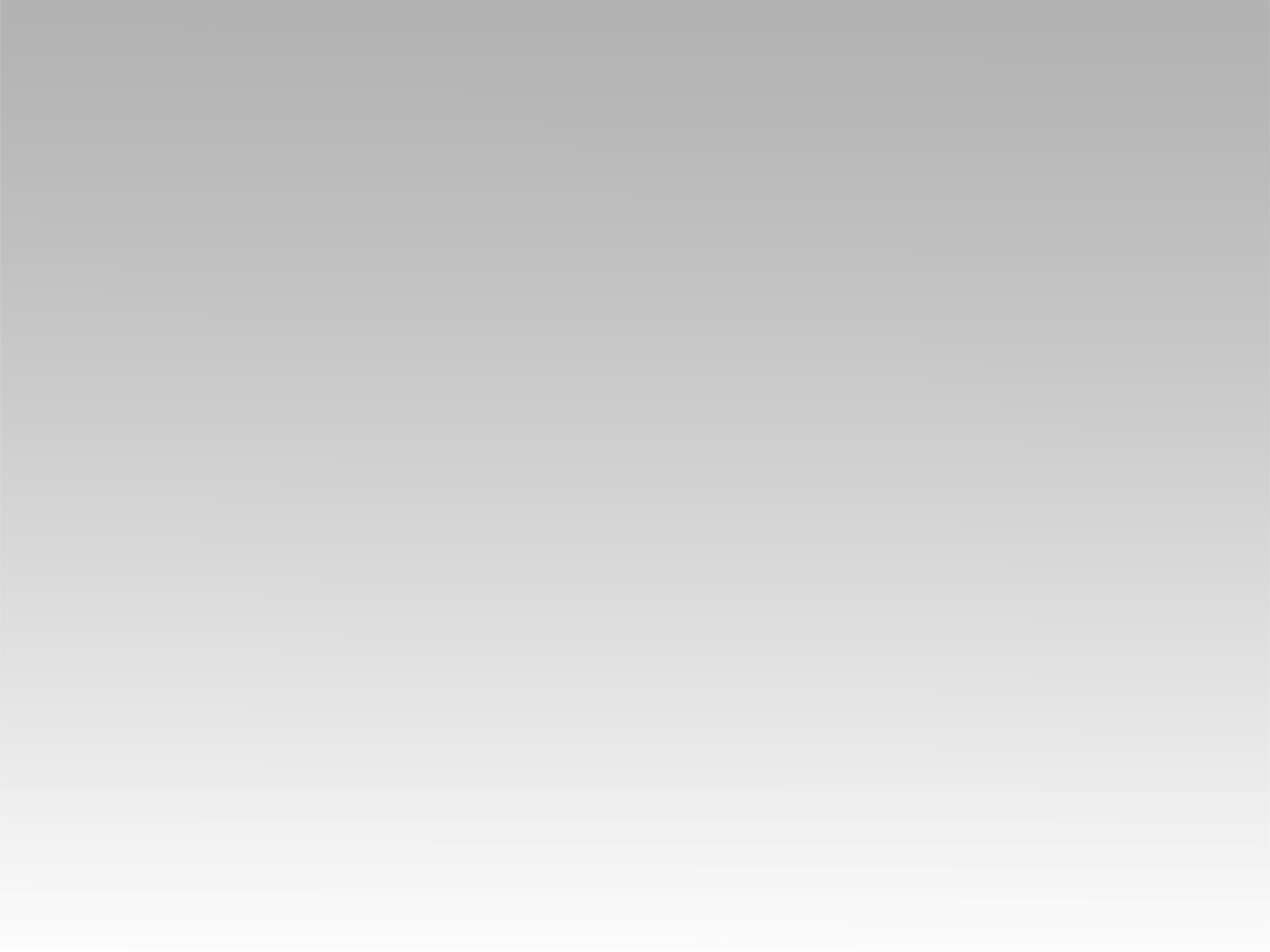 ترنيمة 
ربي نزلت من عرش السماء
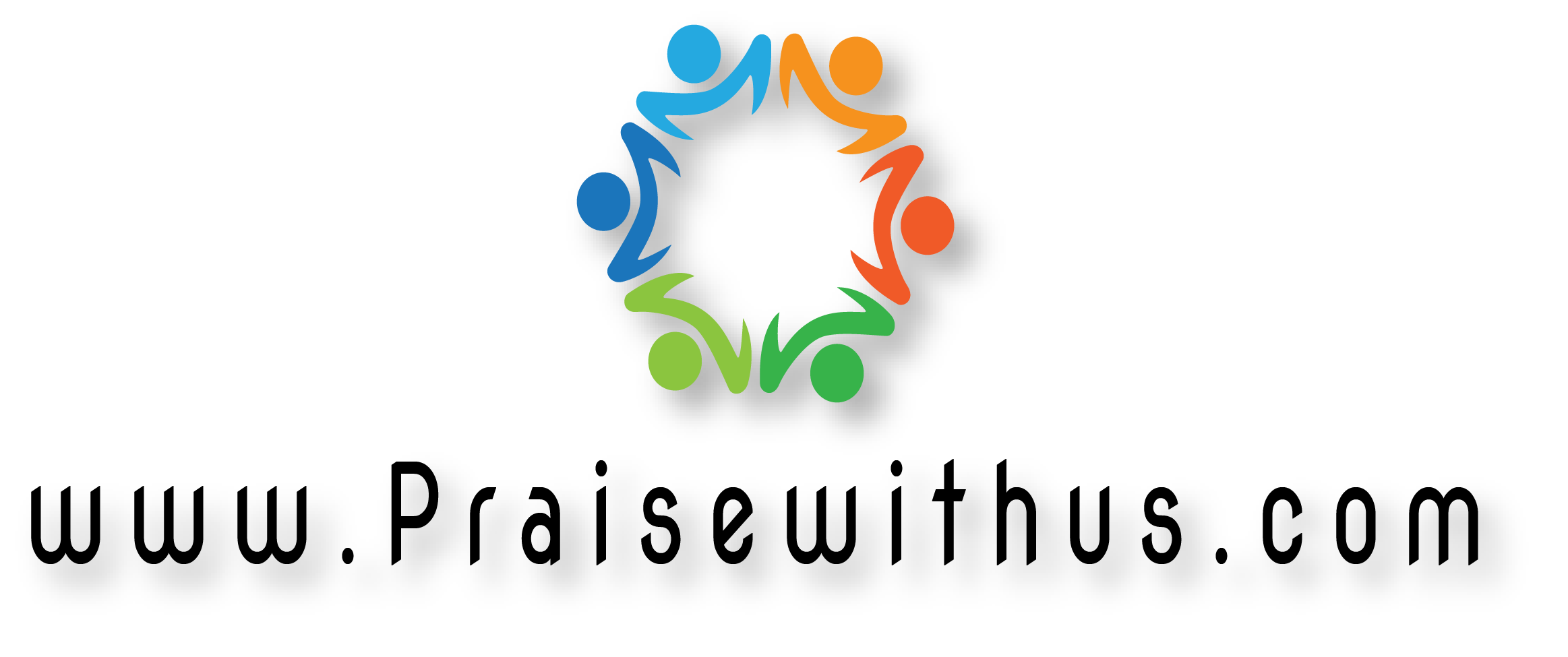 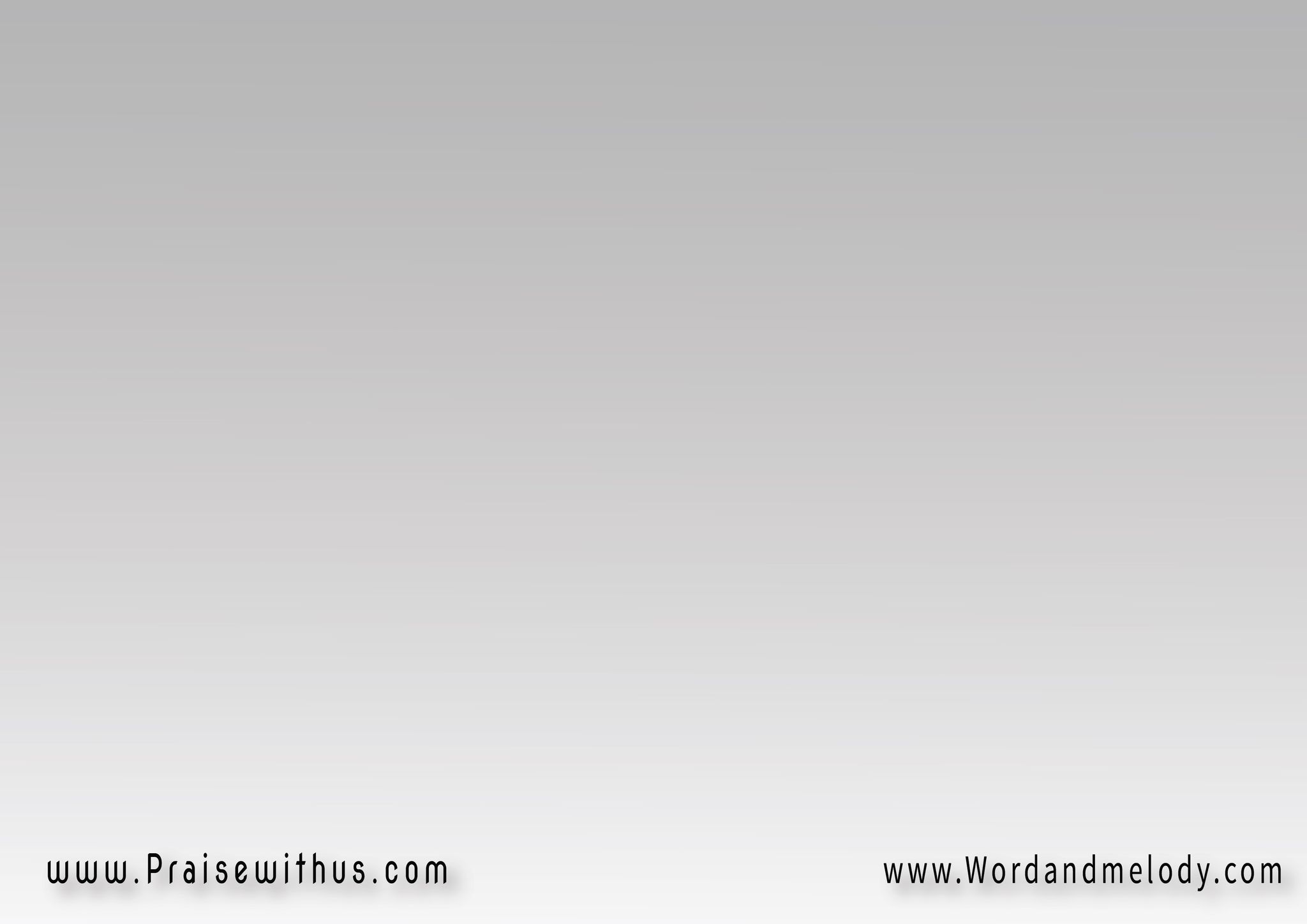 1-  ربي نزلت من عرش السماءجئت ربي تعطي الخلاص
وأتيت لدار الشفاءليس قصاص ليس قصاص
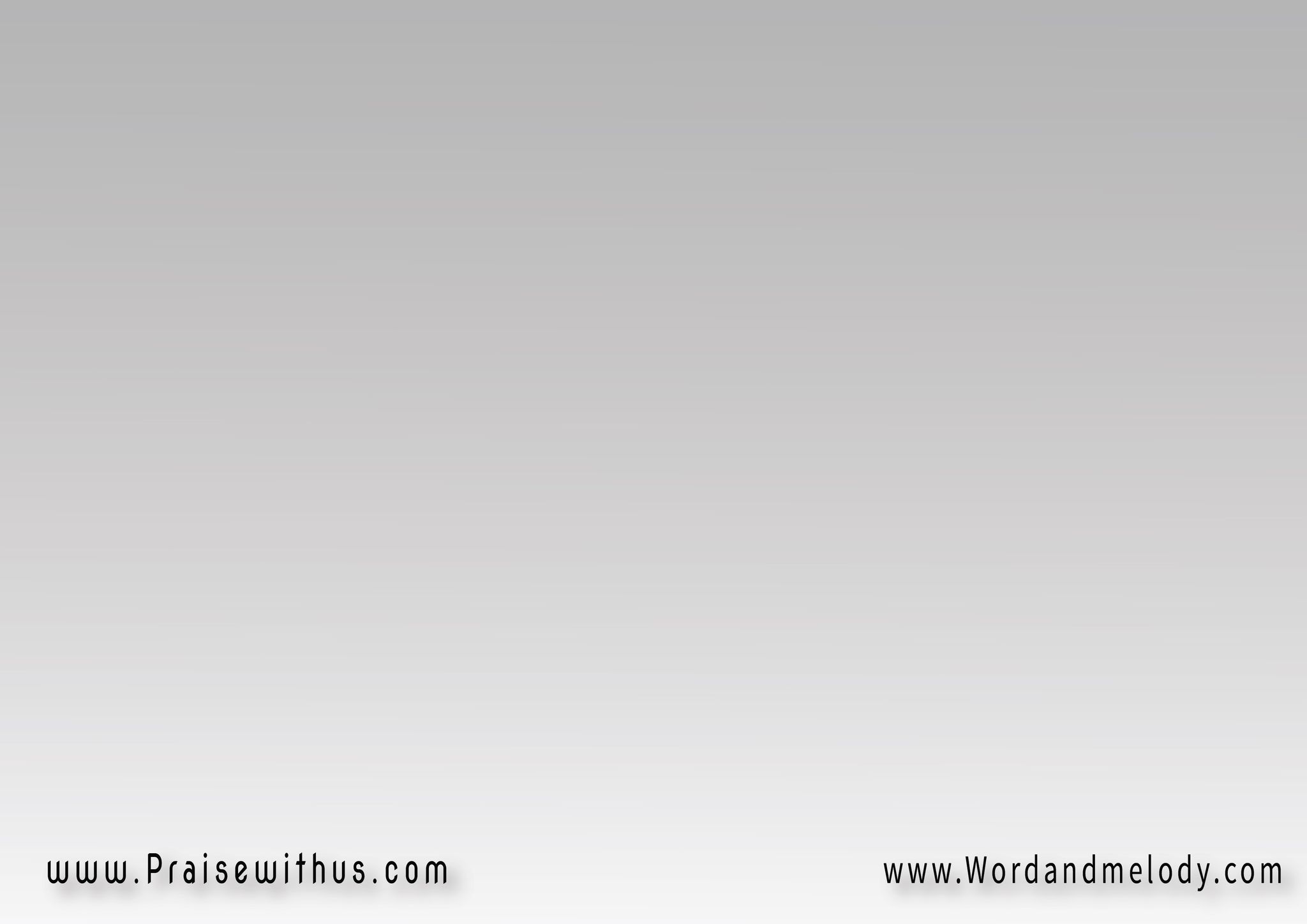 القرار:  مديون لحبك لي وأنا خاطيمديون لحبك يا يسوع
مديون لحبك لي طول حياتيكل حياتي حتى الممات
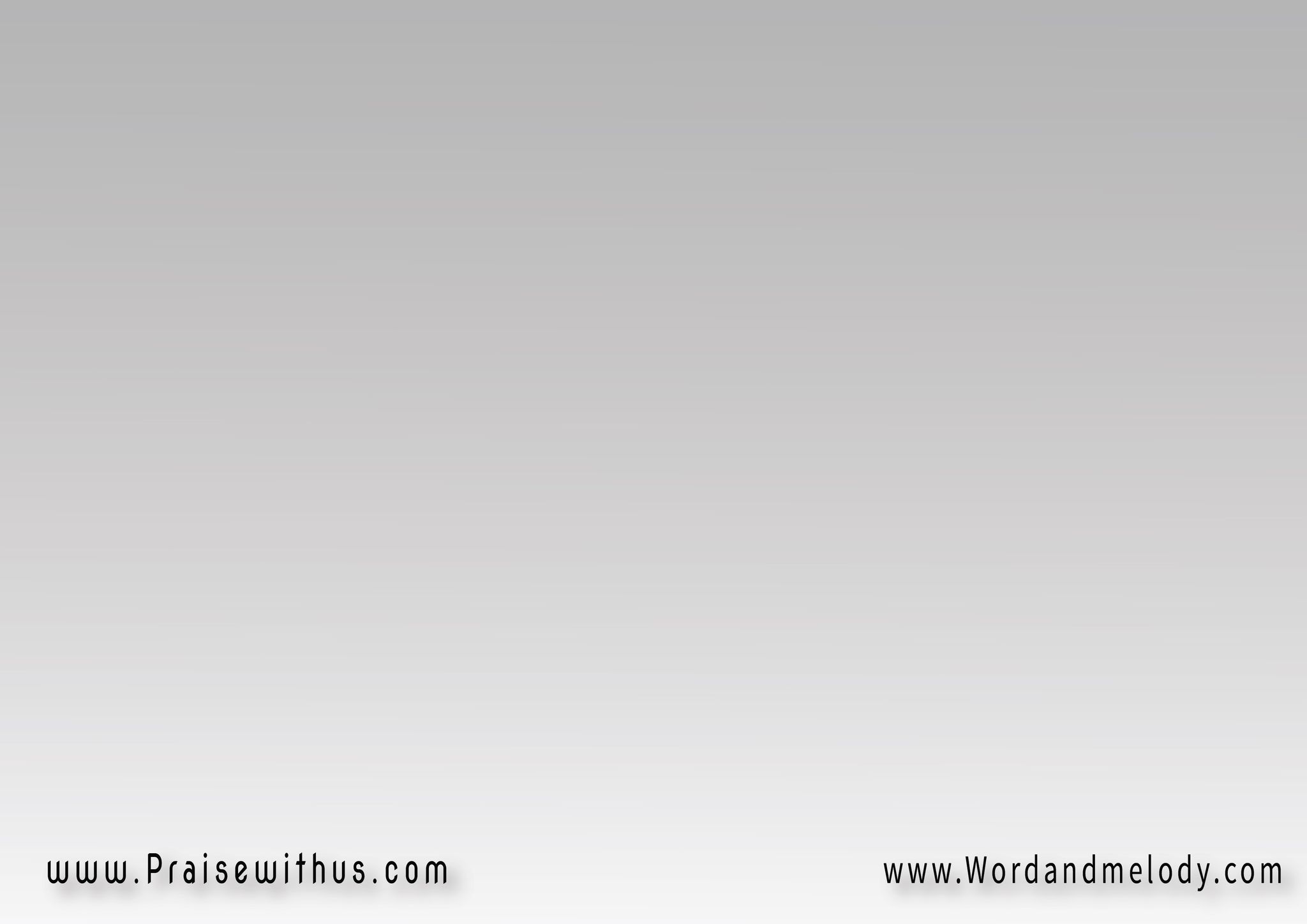 2-   تاج شوك ربى كللوك   في هوان قد صلبوك
   مثل شاة قد ذبحوك وطعنوك وطعنوك
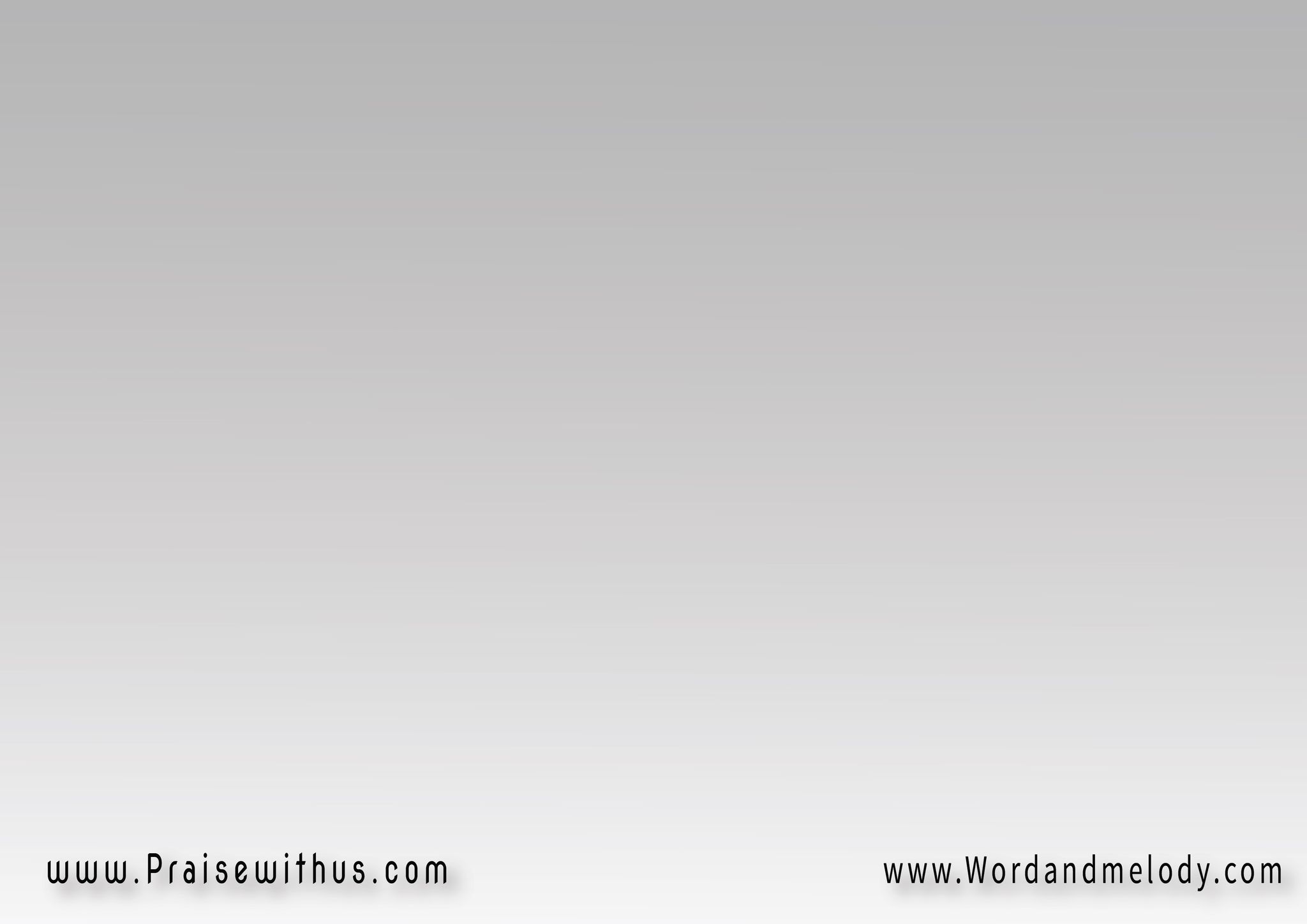 القرار:  مديون لحبك لي وأنا خاطيمديون لحبك يا يسوع
مديون لحبك لي طول حياتيكل حياتي حتى الممات
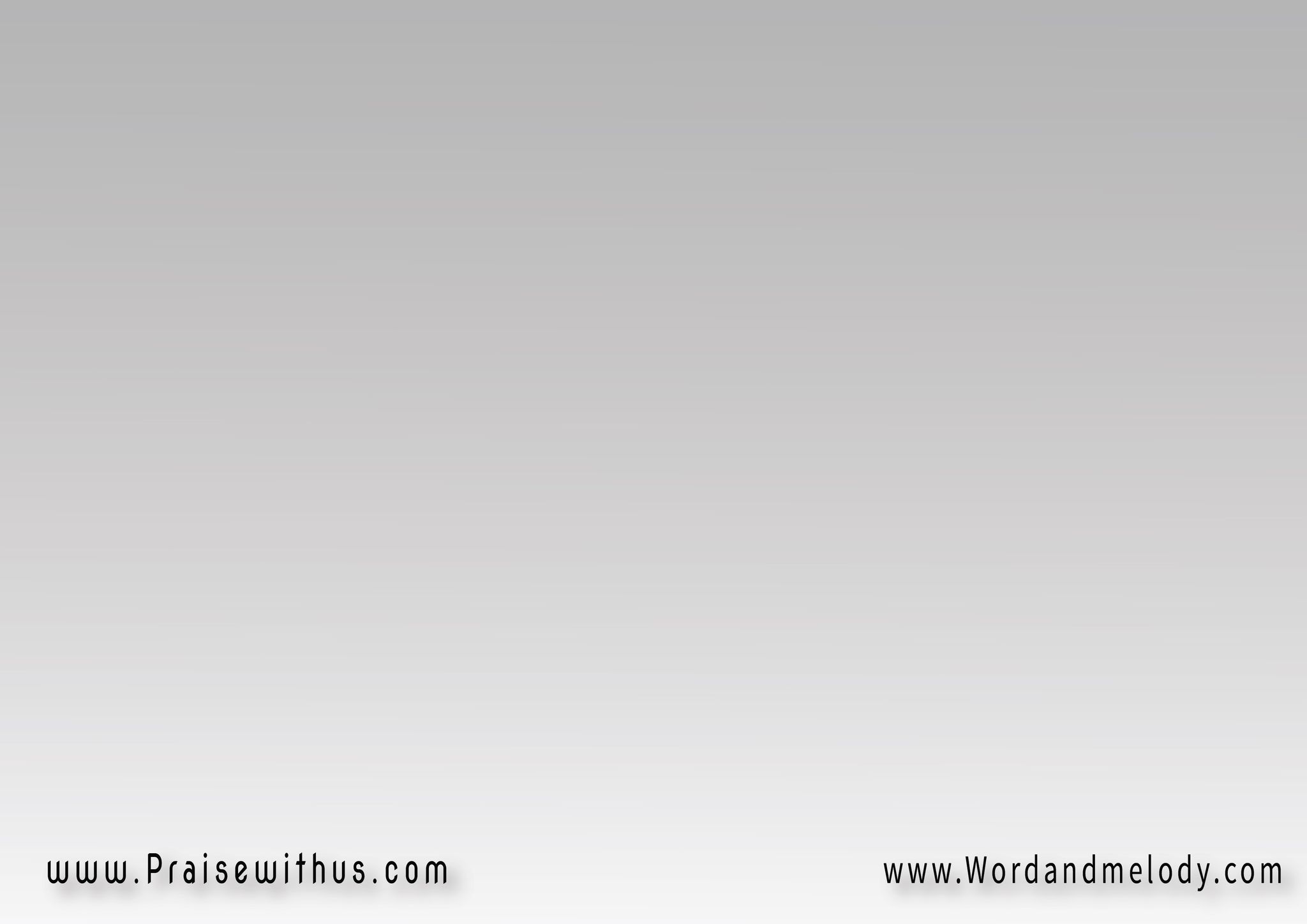 3-   قد قاسيت من أجلي الهوانفي طريق الجلجثة
أيضا سرت في درب الأشجانفي جيثماني في جيثماني
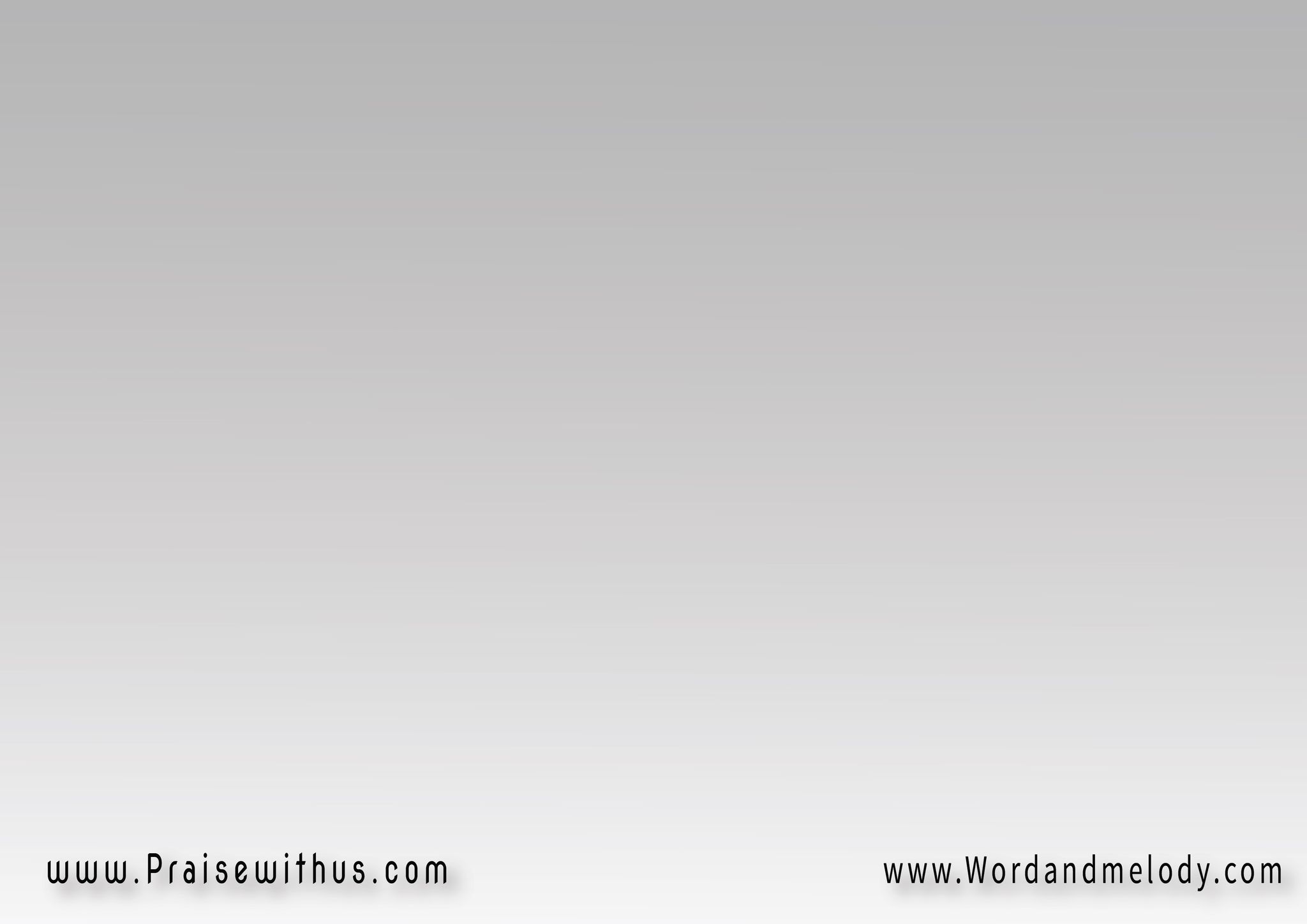 القرار:  مديون لحبك لي وأنا خاطيمديون لحبك يا يسوع
مديون لحبك لي طول حياتيكل حياتي حتى الممات
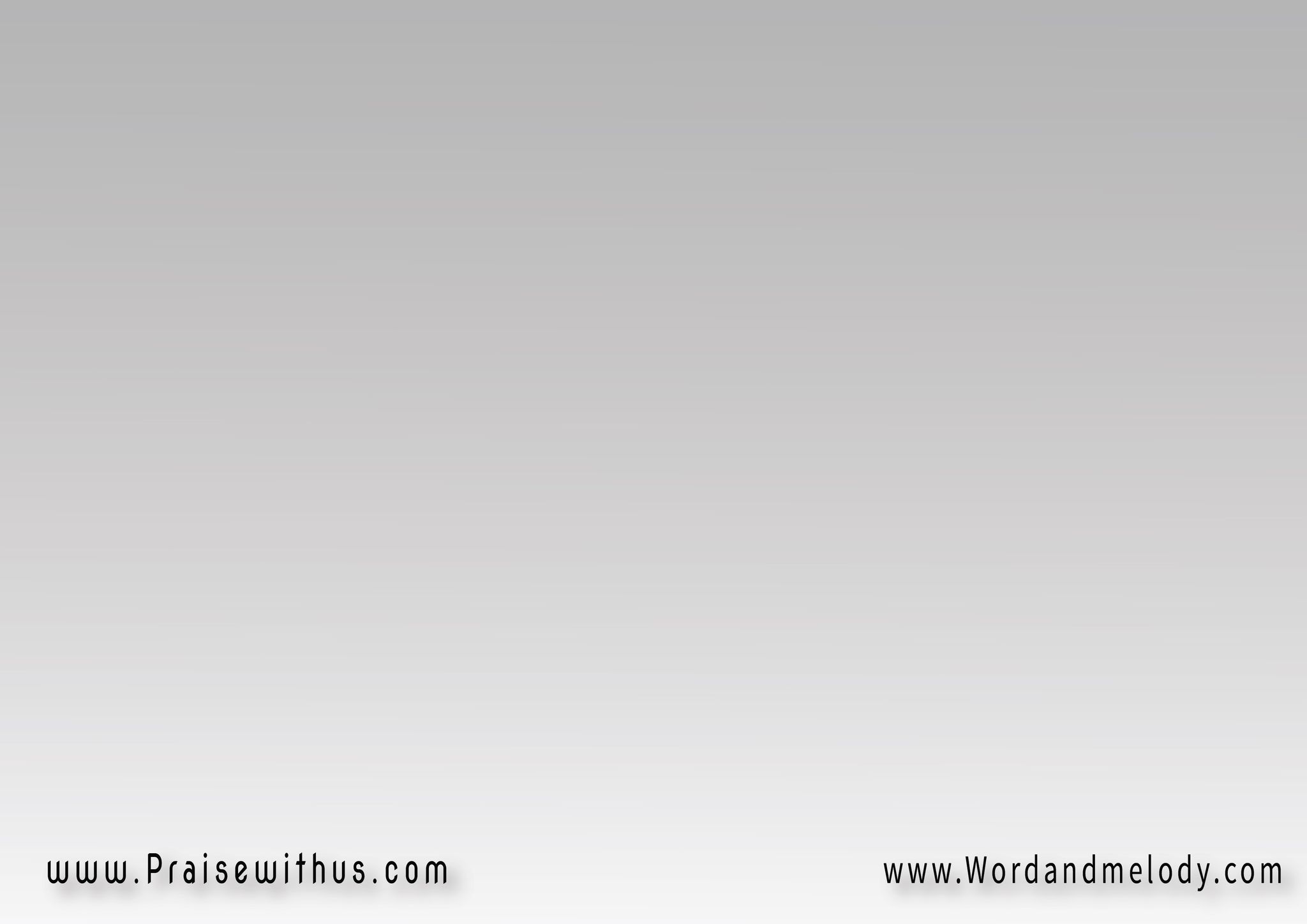 4-ثم قلت أكملت فداؤكملا تعود إلى الخطي
قد غفرت كل خطاياكموالعبودية والعبودية
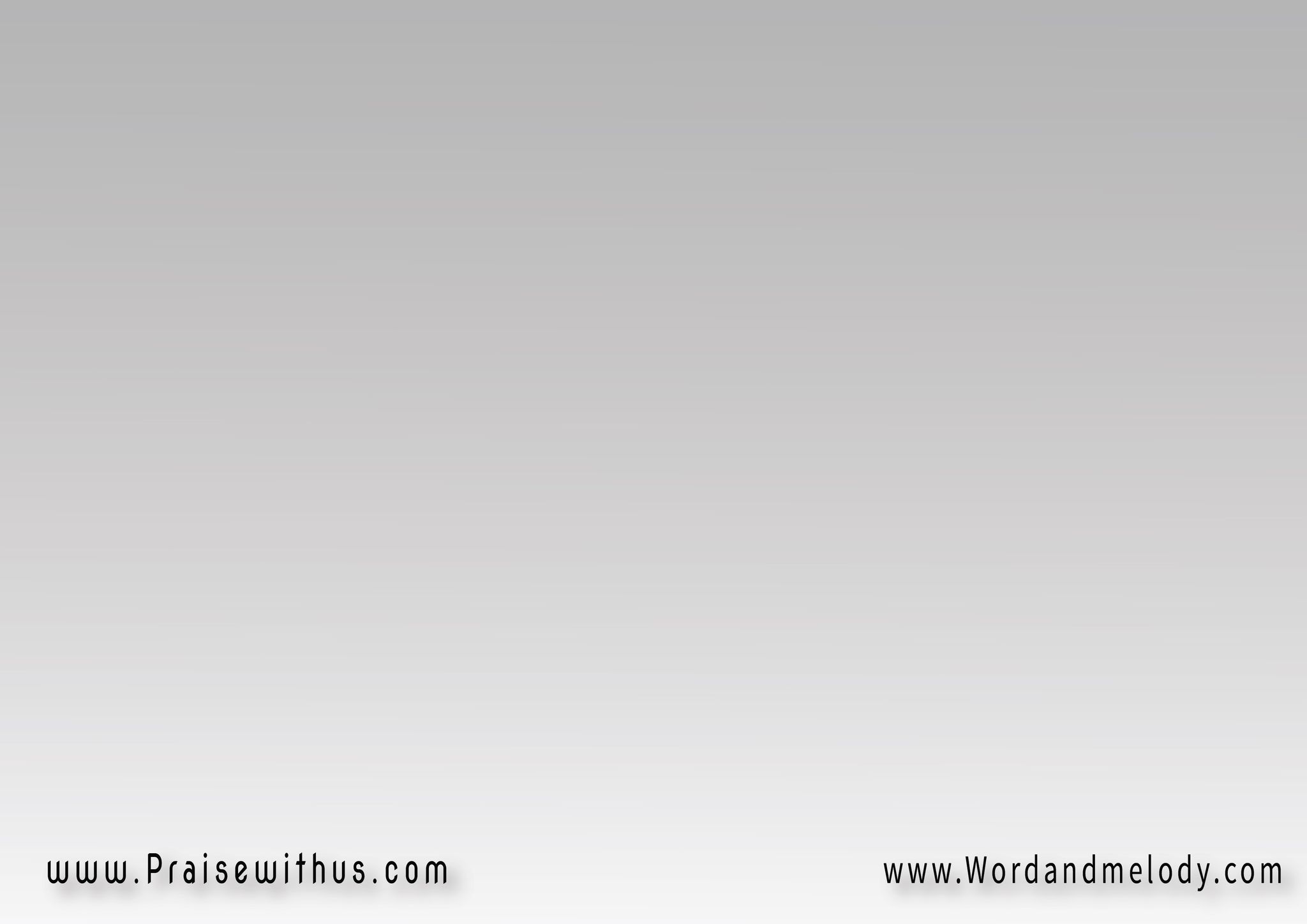 القرار:  مديون لحبك لي وأنا خاطيمديون لحبك يا يسوع
مديون لحبك لي طول حياتيكل حياتي حتى الممات
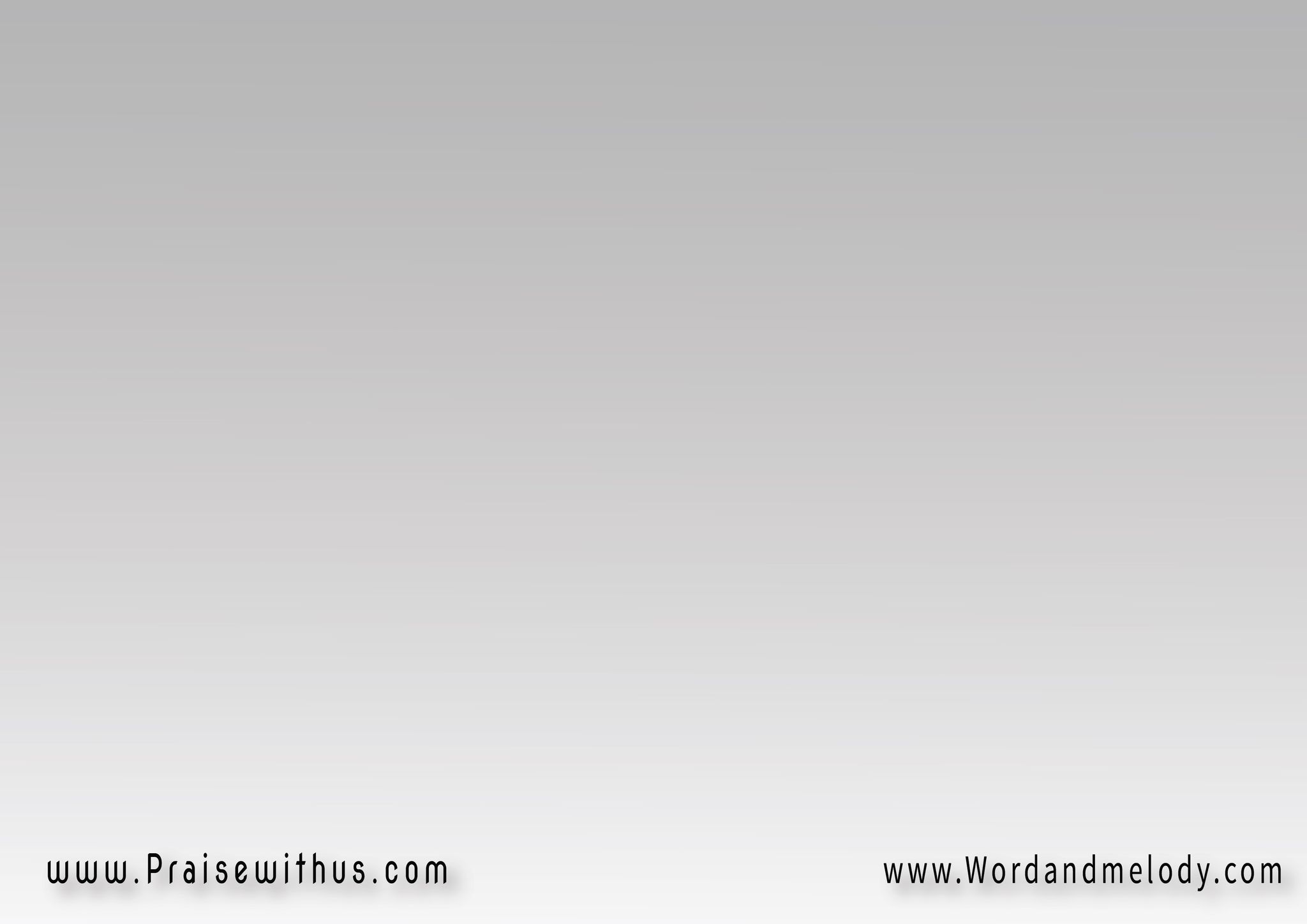 5-  قد ملكت القلب وحدكما أحلى حبك ما أغلى قربك
و جعلت الحب حبكما أغلى شخصك ما أغلى شخصك
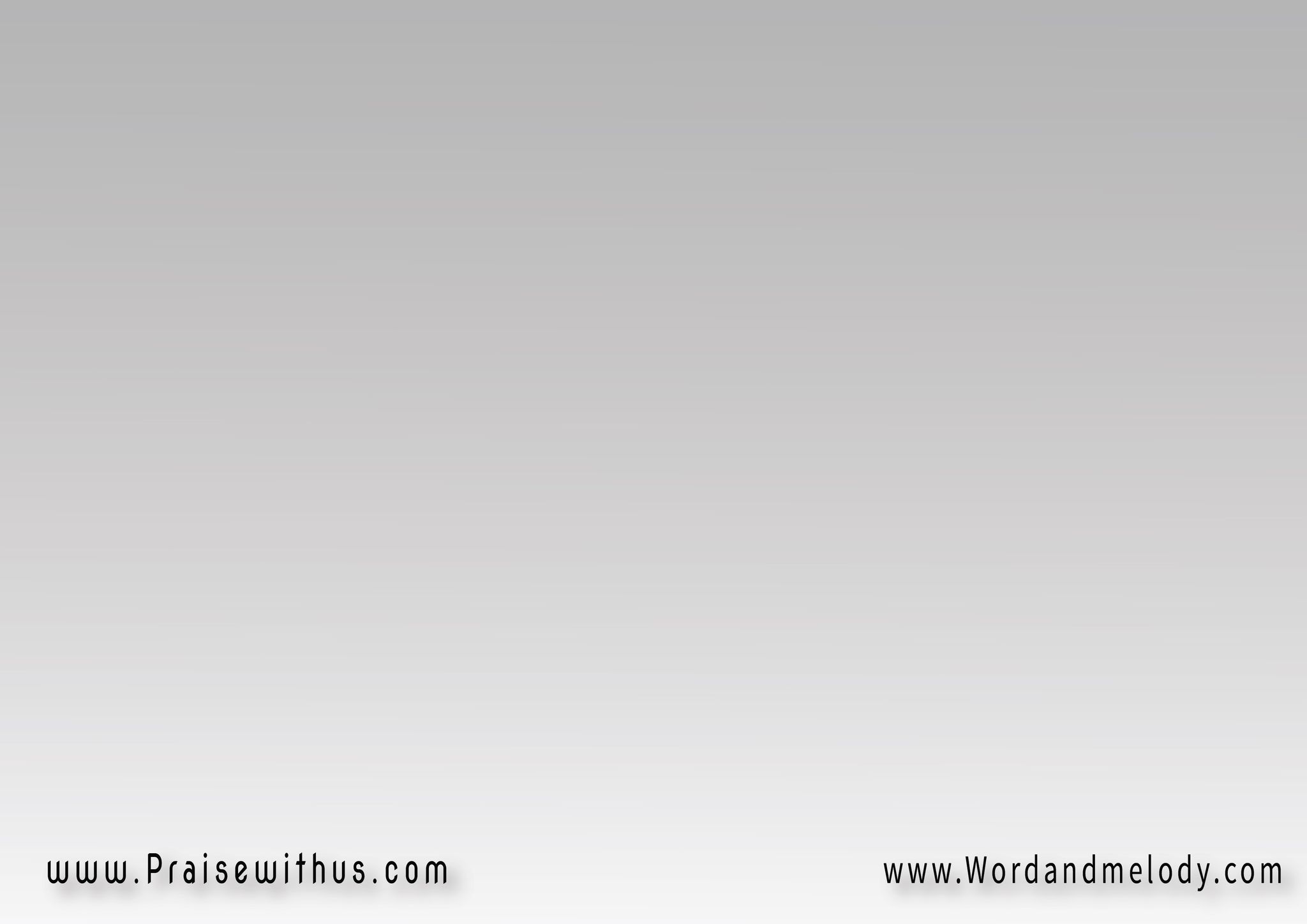 القرار:  مديون لحبك لي وأنا خاطيمديون لحبك يا يسوع
مديون لحبك لي طول حياتيكل حياتي حتى الممات
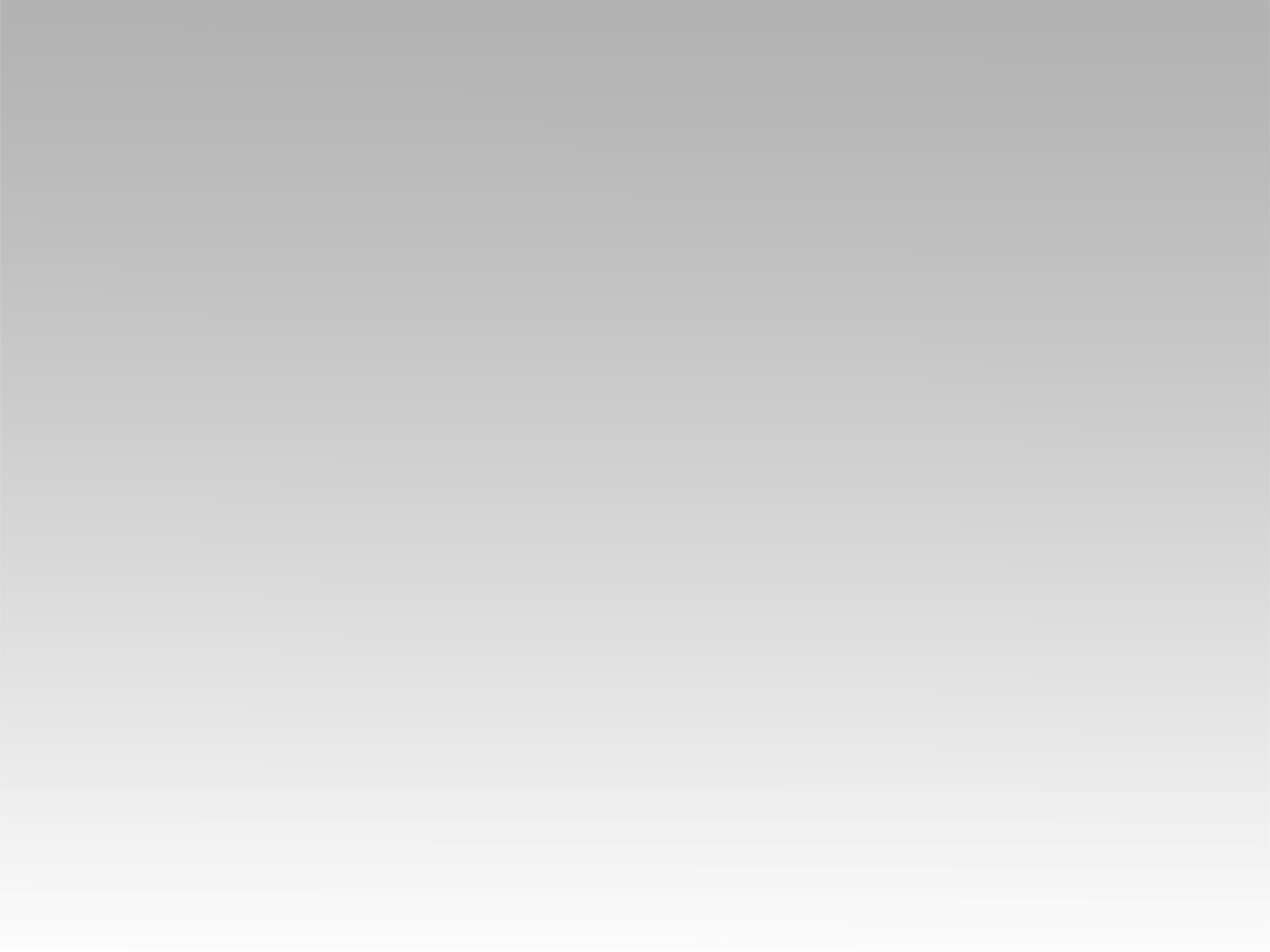 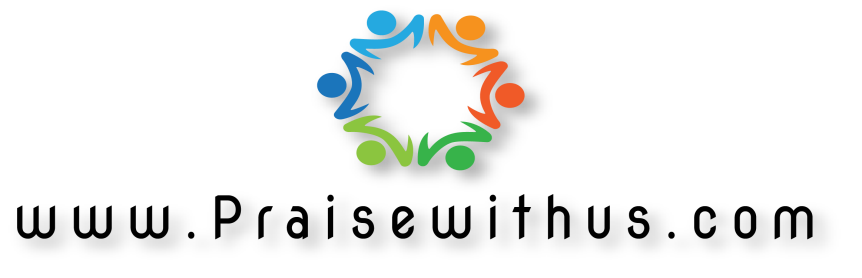